Higiene Personal:  Para evitar contraer  enfermedades
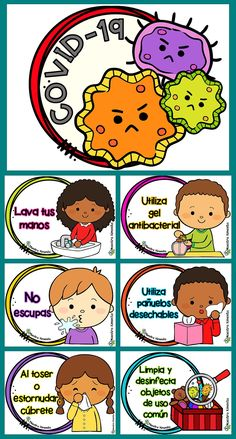 ACTIVIDAD COMPLEMENTARIAPUEDES HACER TU PROPIO CALENDARIO DE HABITOS DE HIGIENE PARA NO OLVIDAR
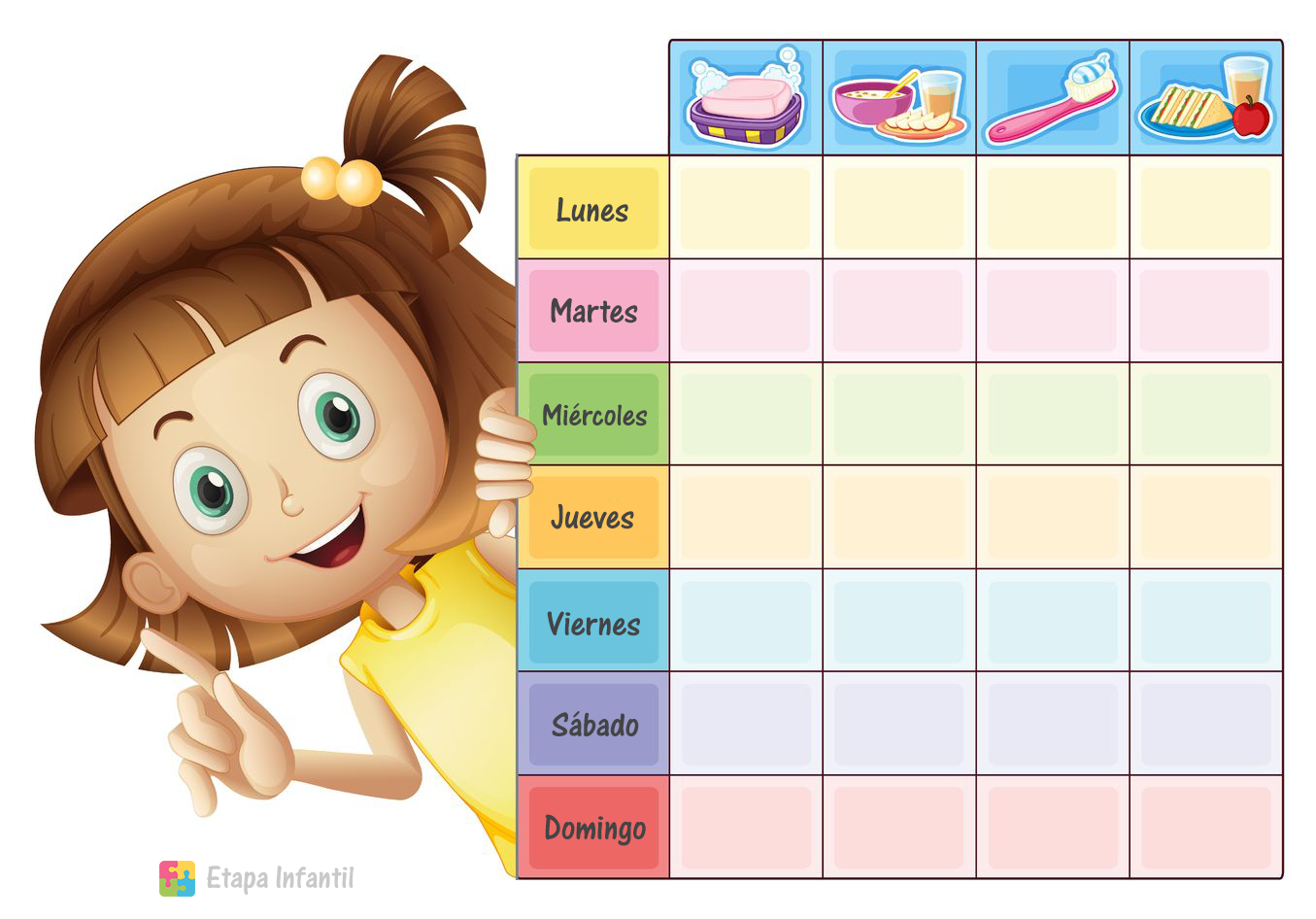